Как избавится от мусора
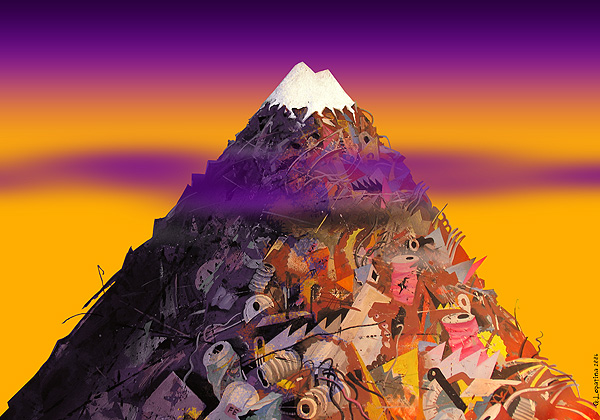 Рецлова Ева, 
3 «б» класс
муниципального бюджетного общеобразовательного учреждения «Начальная общеобразовательная школа №11», г. Ханты-Мансийск
Ежедневно около пяти миллиардов человек на Земле заняты уборкой 
«по месту жительства», убирают улицы, производят строительство и ремонт, а то и рушат свои жилища. Всё это рождает горы мусора и «пищевых» отходов. Этот процесс не нов, человечество не первый век знакомо с этим аспектом собственной жизнедеятельности.
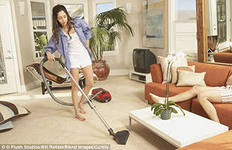 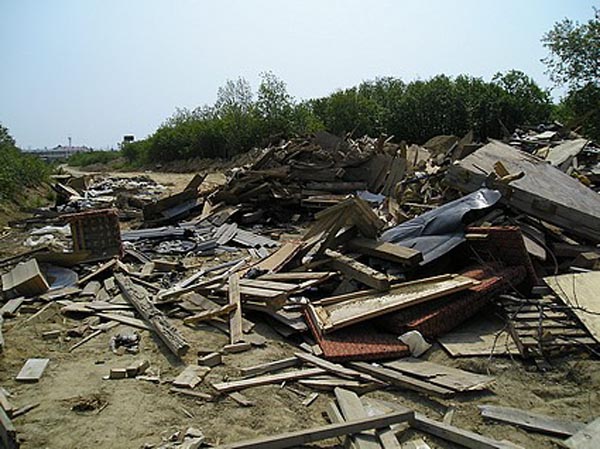 На землях, неподалеку от Иерусалима, был расположен участок, на котором сжигали отходы. В библии этот участок называется Гиеной Огненной, которая и стала синонимом Ада.
Геракл в Древней Греции вычистил авдиевы конюшни, направив в них потоки нескольких рек. Этот подвиг стал своего рода символом беспорядка, запущенности и метода борьбы с ним.
Первый закон, устанавливающий правила обращения людей с мусором, был принят властями Афин в Древней Греции, в 2500 году до нашей эры. Закон предписывал гражданам, вывозить мусор не менее чем на полтора километра от города.
Что является мусором сегодня?
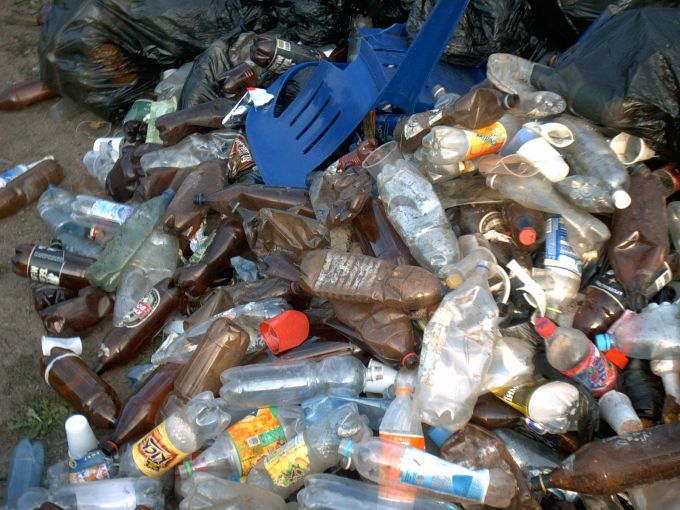 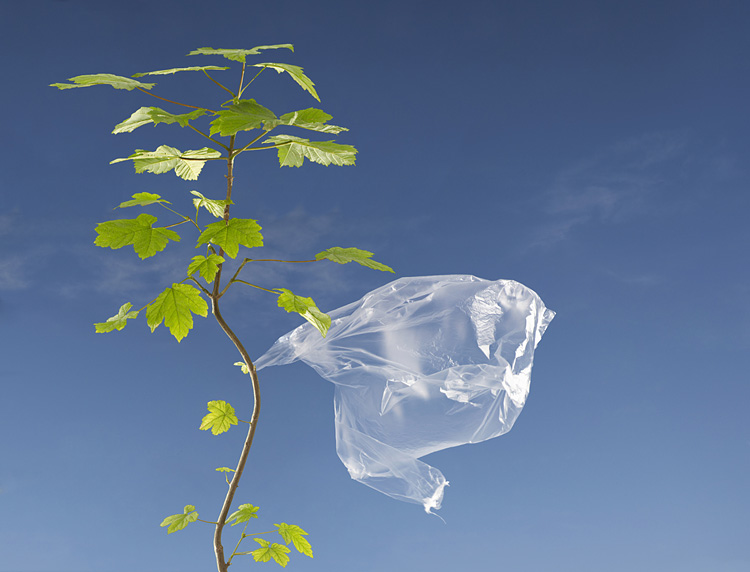 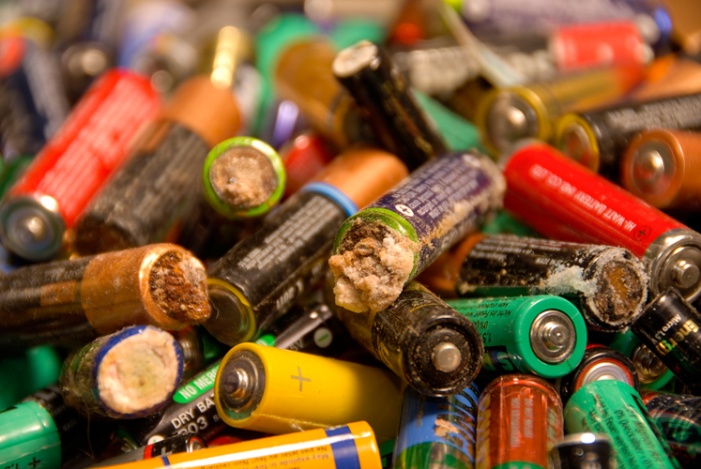 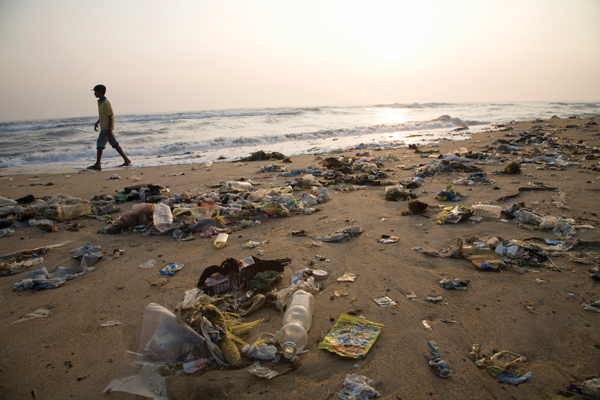 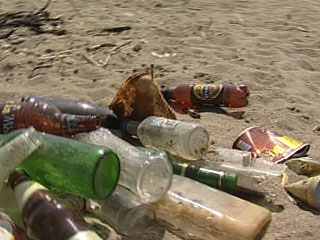 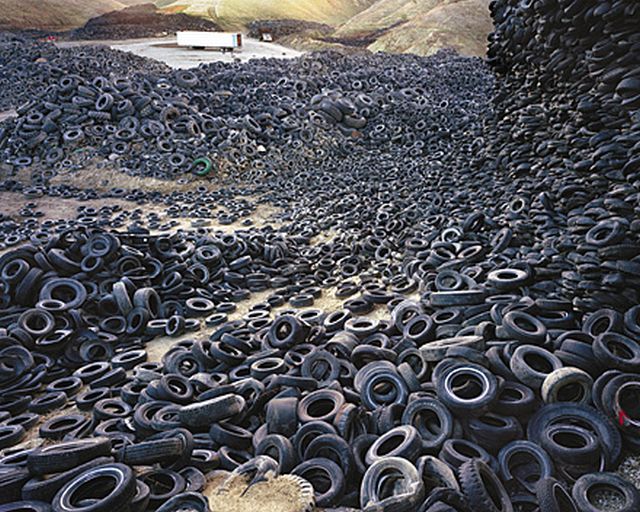 Что делать, чтобы мир не превратился в мусорную свалку?
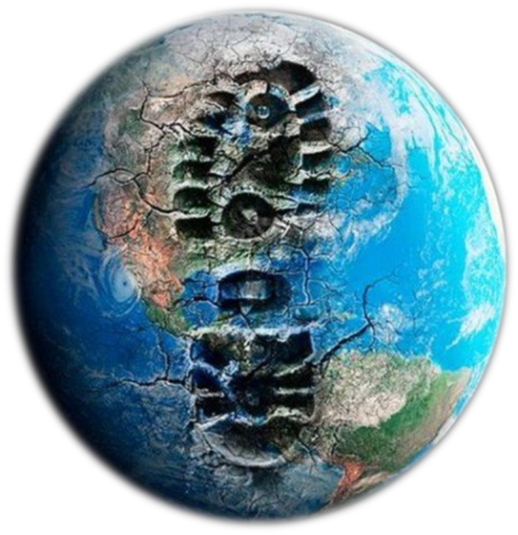 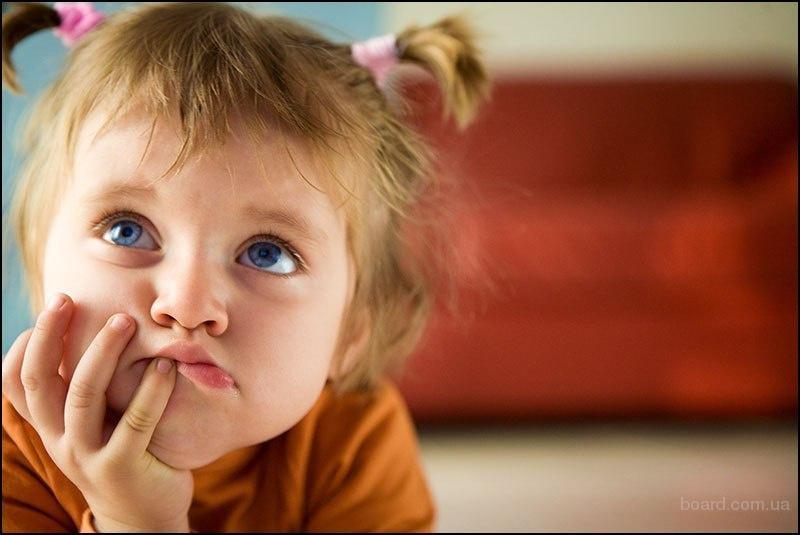 Не сорить, а бросать мусор в специальные баки/ контейнеры
Собирать и сортировать мусор по дальнейшему способу переработку
В наши дни, большинство стран мира, пришло к выводу, что единственным способом решения проблемы с мусором, является его переработка. Мешки для мусора, изготовленные из полиэтилена, идеально способствуют стандартизации и оптимизации процесса избавления от нечистот цивилизации
…переработка резины
Дарить вторую жизнь…
…резине
…металл
Не выкидывать на свалки то, что можно сдать в металлолом или что-нибудь сделать своими руками
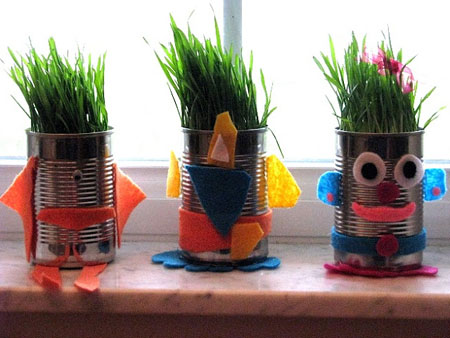 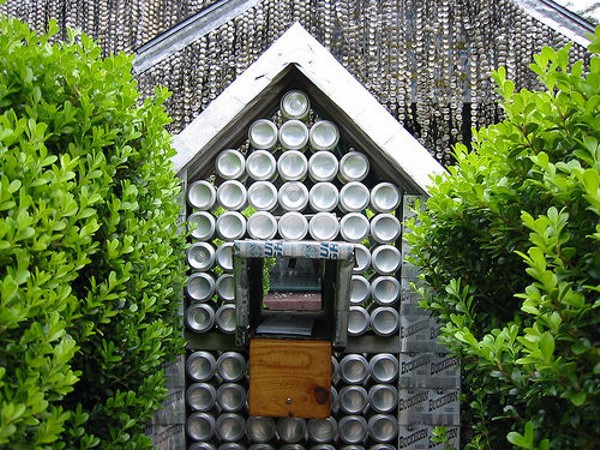 …стеклянная бутылка
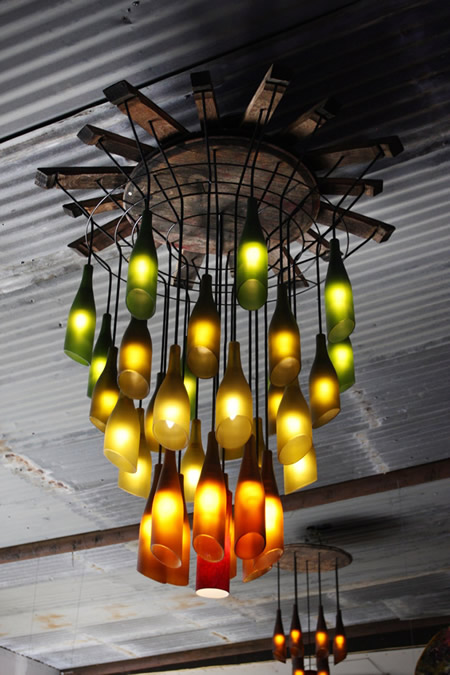 Если мы не будем заботится о Земле, она станет такая
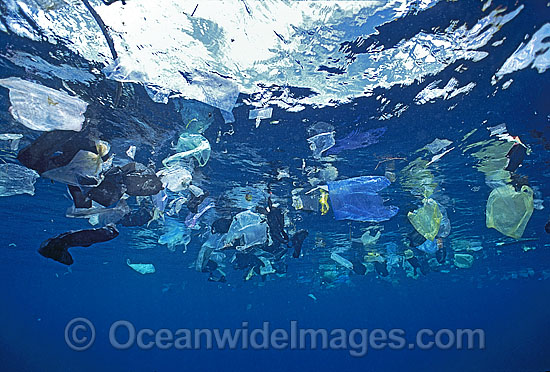 Нашу планету Земля называют зеленой планетой…
…так давайте ее беречь